The legend of Dębe
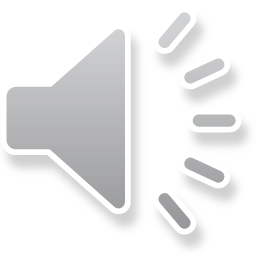 A long time ago, at a time when Poland was ruled by a king, in a small village near Kalisz, poor people lived there, but very good and honest. The land belonged to the Rodoliński family, the Leszczy coat of arms. The village was located in a beautiful picturesque place, with a forest all around. Everyone lived there peacefully. There were more and more inhabitants in the village, so the nobleman ordered the inhabitants to cut down trees to make room for more houses. A beautiful old oak grew in the middle of the forest. The villagers decided that this tree would not be cut off, they would leave it so that it could grow further and delight with its splendour.
Everything changed when the nobleman's wife Katarzyna died of a plague that took control of many nearby villages and towns. The whole village plunged into sadness and mourning. The landlord became cruel to the villagers, he forced them to work more than they could. Years passed, Andrzej Rodoliński still lived in pain and despair after losing his wife. Nothing brought relief to his suffering.
The days passed, and one day Marianna came to the village with a daughter of a nearby doctor, whom he took away years ago as a child from the village, so that she would not get infected with the disease. Andrzej Rodoliński, despite a large age difference, fell in love in Marianna. They quickly got married, after a year they had two beautiful daughters: Konstancja and Antonina.
Happiness and peace came again to the village, the nobleman Rodoliński found happiness. The girls grew up healthily and they grew more and more beautiful every day. Every day the girls spent running in the woods and helping the peasantry in their work. One day, while the girls were running in the woods, they found a beautiful, magnificent tree that the inhabitants saved from cutting off. From now on, the girls ran to the forest every day to play around the tree and climb its branches.
One day, one of the girls, Konstancja, fell seriously ill. Rodoliński nobleman and his wife did everything to make their daughter recover. Rodoliński began to bring doctors, quacks and shamans from around the world so that they would only let his daughter Konstancja recover. The nobleman was afraid that his daughter would die just like his first wife.
All the villagers prayed that Konstancja would recover. They were afraid that when the nobleman's daughter would die, there would be sadness again in the village. The next days passed, Konstancja continued to fight the disease, none of the doctors brought by the nobleman could cure the girl. The second daughter of the nobleman Antonina also suffered so much that her sister got sick.
The next morning, Antonina ran into the forest, where she played with her sister every day, climbed the highest branch of the oak tree. There, Antonina went to beg God for health for her sister. Looking from the top of the tree with tears in the eyes into the sky, she said:
- God, I am begging you for health for my sister Konstancja,
- God, I'm begging you that my sister would not suffer anymore,
- God, make my sister play with me again.
But God answered nothing to Antonina. The girl slowly came down from the tree, she felt
In her heart that God had heard her prayers.
The next day a miracle happened! Konstancja has recovered! Everyone was very surprised and happy at the same time. No one could explain how it is possible that Konstancja recovered without the help of doctors.
After many days, Antonina told her father a story about how she prayed on the oak every day and asked God to heal her sister.
Being grateful to God,  the nobleman decided they would build a church next to this beautiful tree so that everyone could pray there. The Rodoliński family decided that from today the village would be called Dębe from the name of the tree on which the girl prayed for a miracle.
The End